Biologische modellen in gips
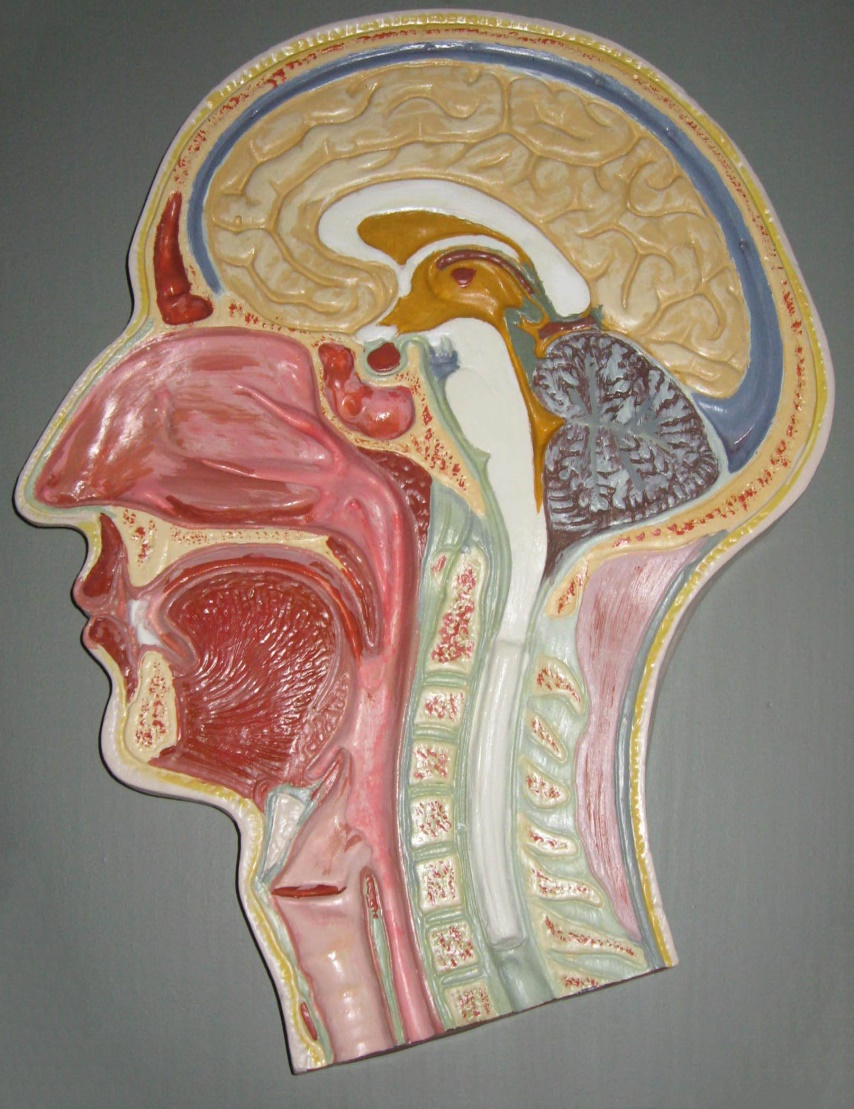 Roberto Cristofoli
Het Hooghuis, Oss
De aanleiding: 
NiBi vmbo 2018
Seks, drugs en rock ‘n roll
https://youtu.be/Xqj9auWq-hc
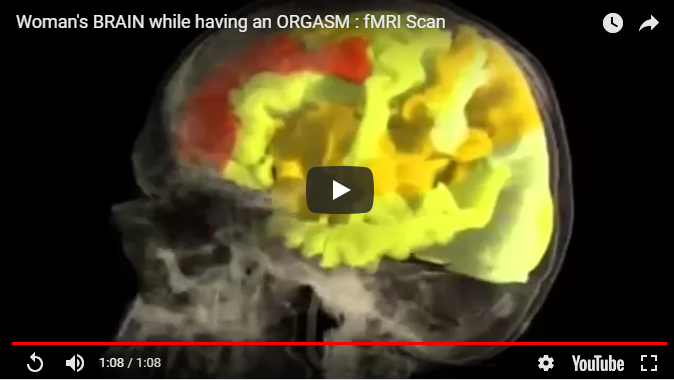 Wat gebeurt er toch allemaal in je hoofd?
emoties opslaan
oxytocine
prolactine
antidiuretisch hormoon
dopamine
endorfine
pijnstilling
beloning
melatonine
lekker slapen
gevoel van verbondenheid
Waar denken mannen en vrouwen aan tijdens seks?
Mannen denken vaak maar aan één ding: seks
Vrouwen zijn multitaskers, ook in bed
“Wat eten we vanavond?”
“Ben ik wel of niet in de mood voor dit?”
“Dit moet ik nog op boodschappenlijstje zetten.”
“Waar is m’n slipje?”
“Heeft ie z’n sokken nou aan?” 
…….
Wat gebeurt er in je huid?
De huid wordt extra gevoelig voor aanraking
Bloedvaten in de huid zetten (plaatselijk) uit
rode vlekken in hals en borst (‘sexblush’)
vlak voor orgasme is er een piek in roodheid
(Speciale) (zweet-)kliertjes worden aangezet
Tepels worden harder (areola’s)
Sommige plekjes blijven toch speciaal
Kiezen van model
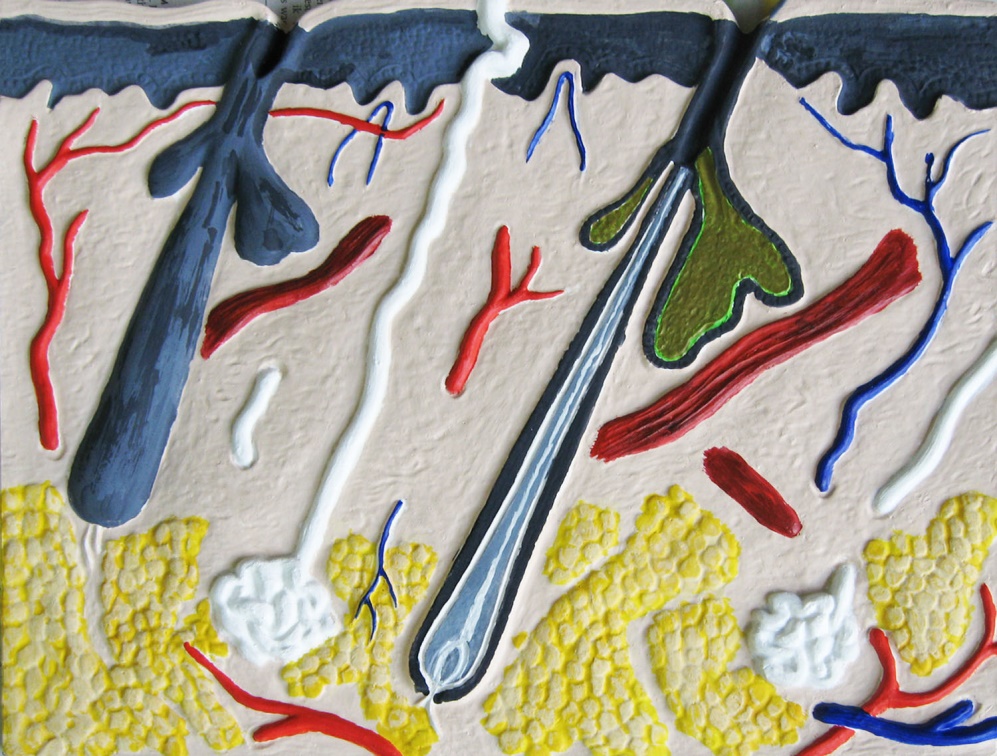 Plat
rubber moet eraf
hoeveelheid gips
Reliëf
Voldoende delen
Voorbehandeling   met acryl
bescherming verflaag
Mal maken
(benodigdheden)
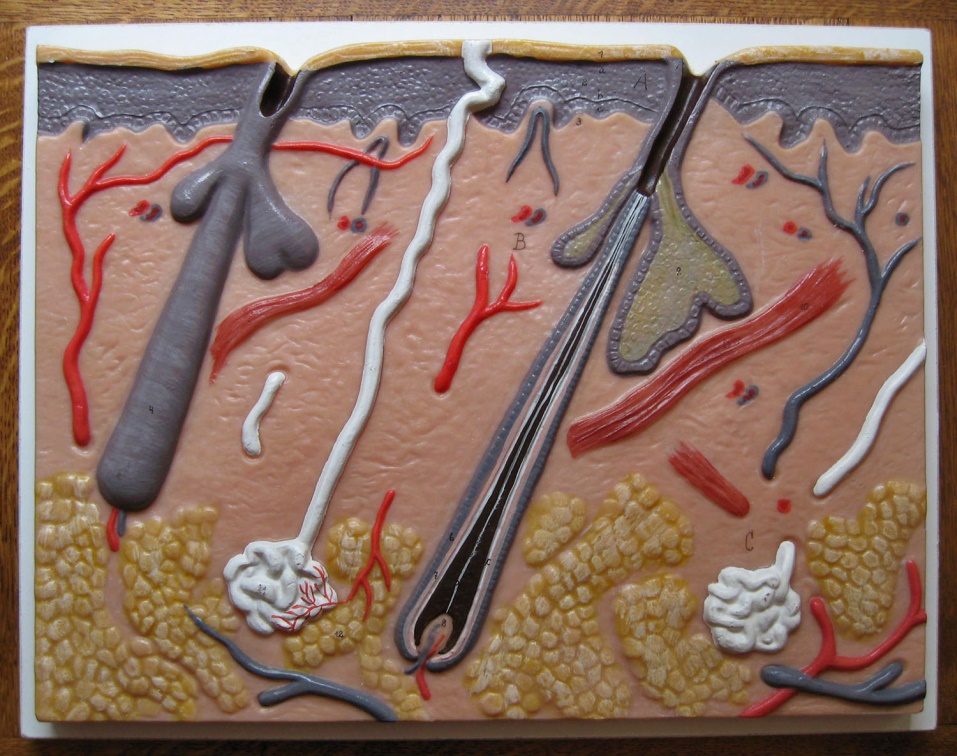 Model
Latex
Leeg blik
Brede kwast
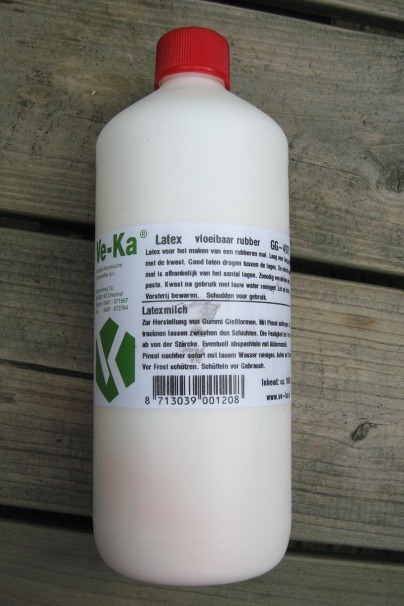 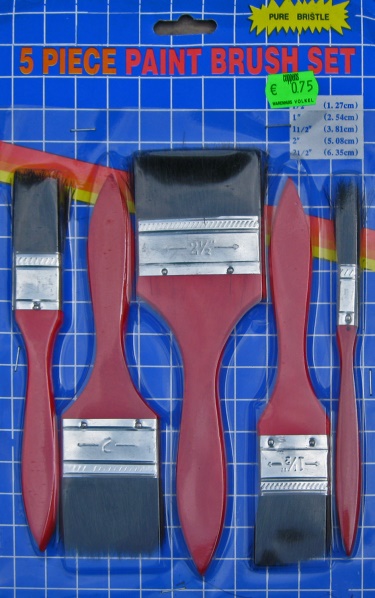 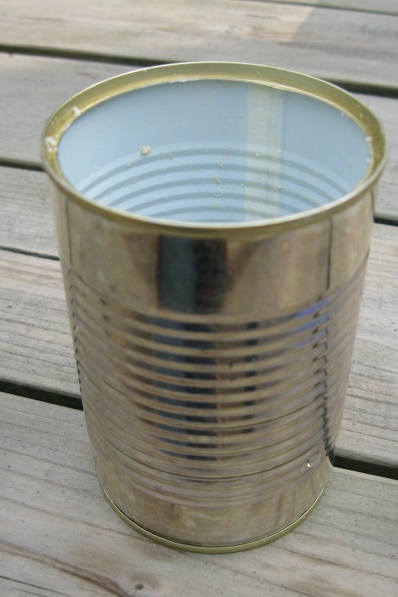 Mal maken
(extra info)
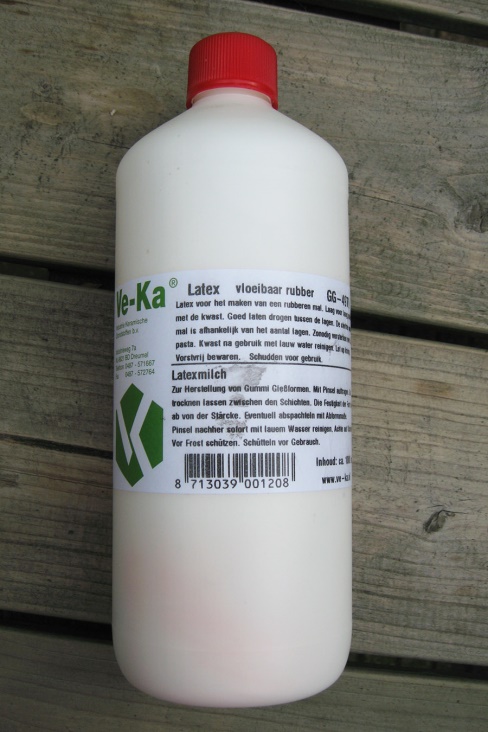 Latex is redelijk duur (ca. € 30,-)
Verschil in kwaliteit (viscositeit)
Per strijkbeurt weinig nodig (1 cm)
Kwasten met koud water reinigen
Denk aan verstoppingen (vulcaniseren)
Denk aan allergieën
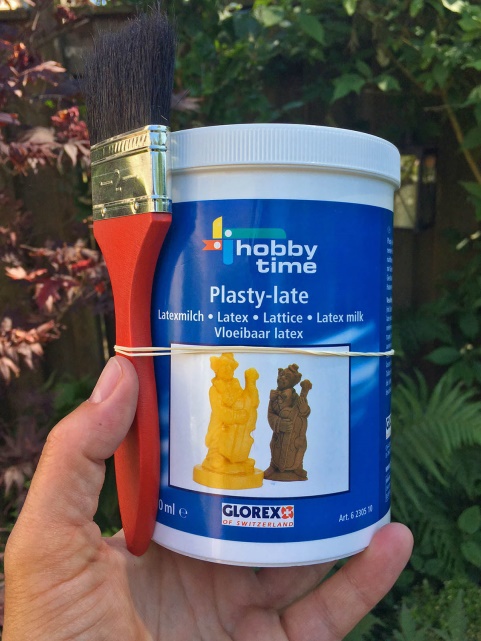 Mal maken
(uitvoering)
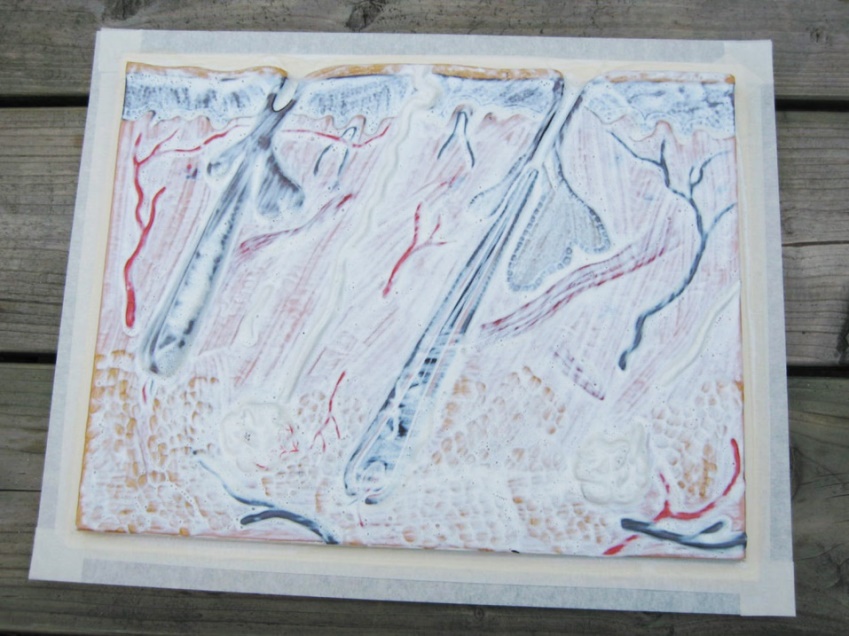 Denk aan voldoende ventilatie
Dunne laagjes aanbrengen
Beter veel dunne laagjes dan weinig dikke (drogen)
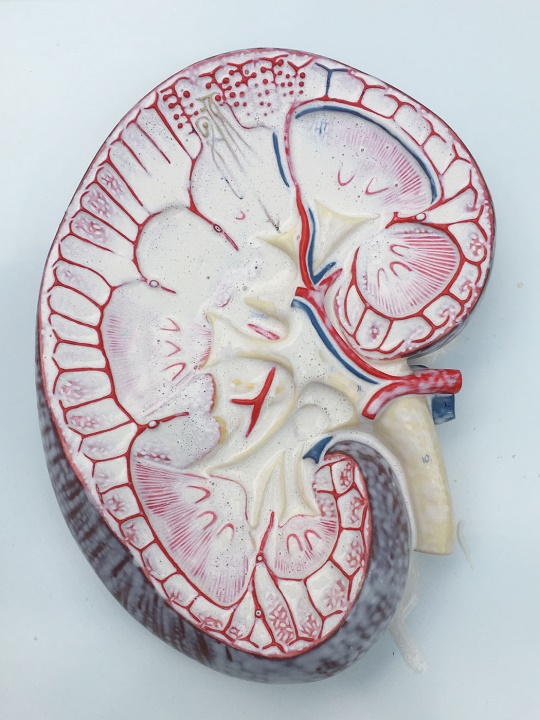 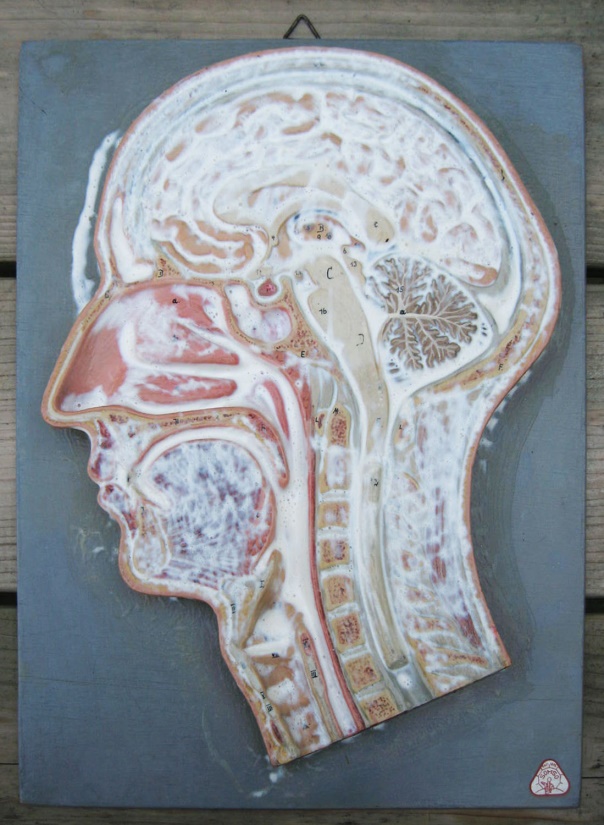 Mal maken
(uitvoering)
Brede kwast gebruiken (gaat sneller - droogt snel)
In begin melkachtig wit
Daarna bijna doorzichtig
Bij meerdere lagen wordt het pas zoals rubber
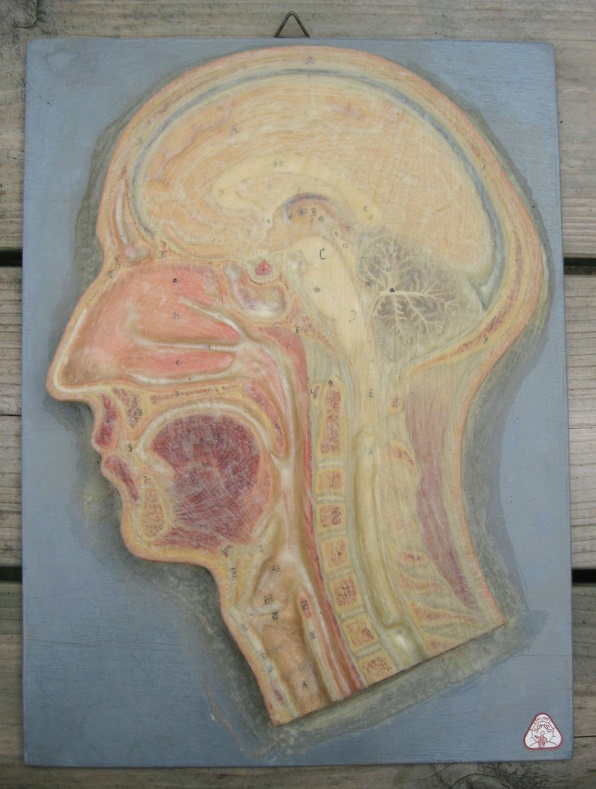 Mal maken
(uitvoering)
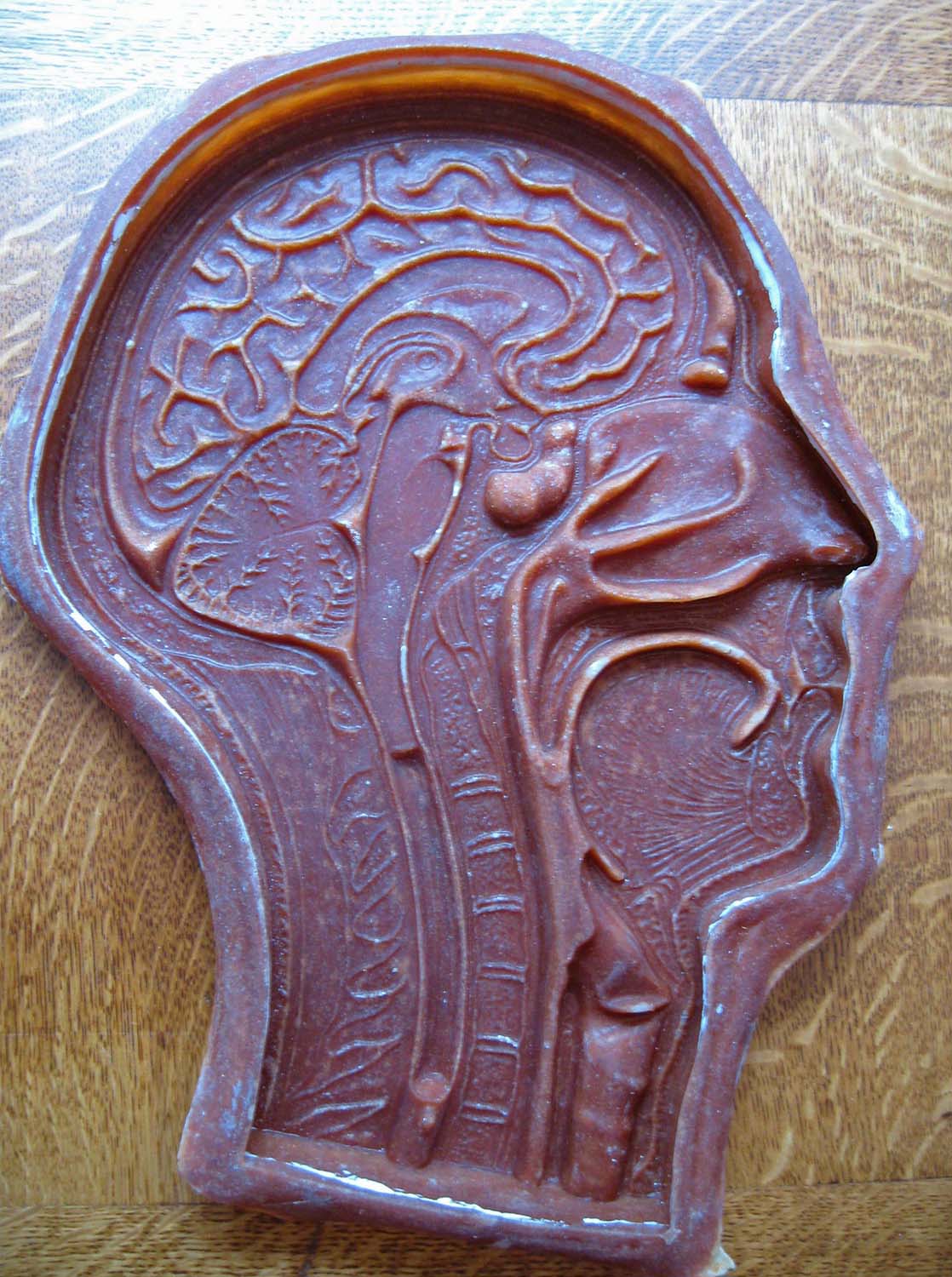 Mallen voorzichtig loshalen van model
Eventueel bijsnijden
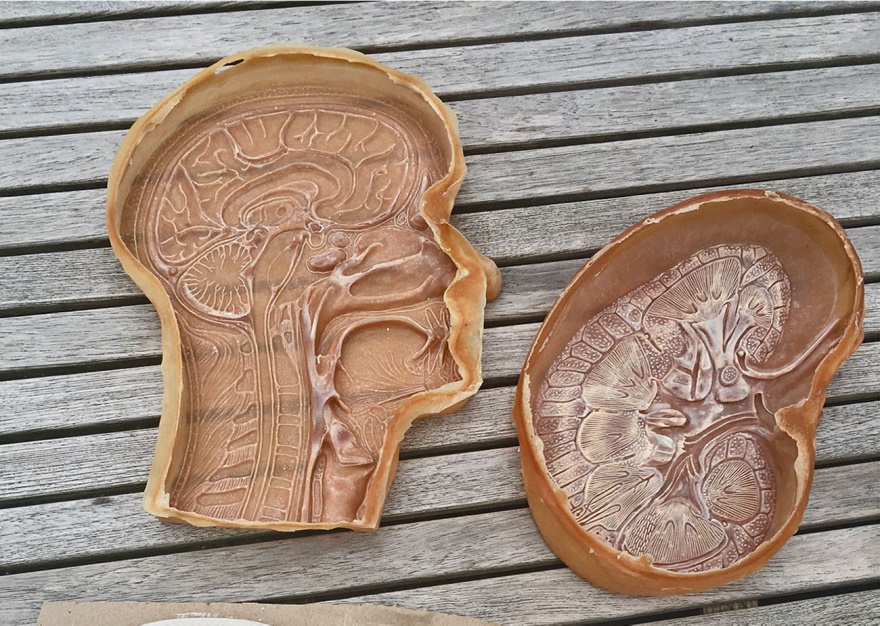 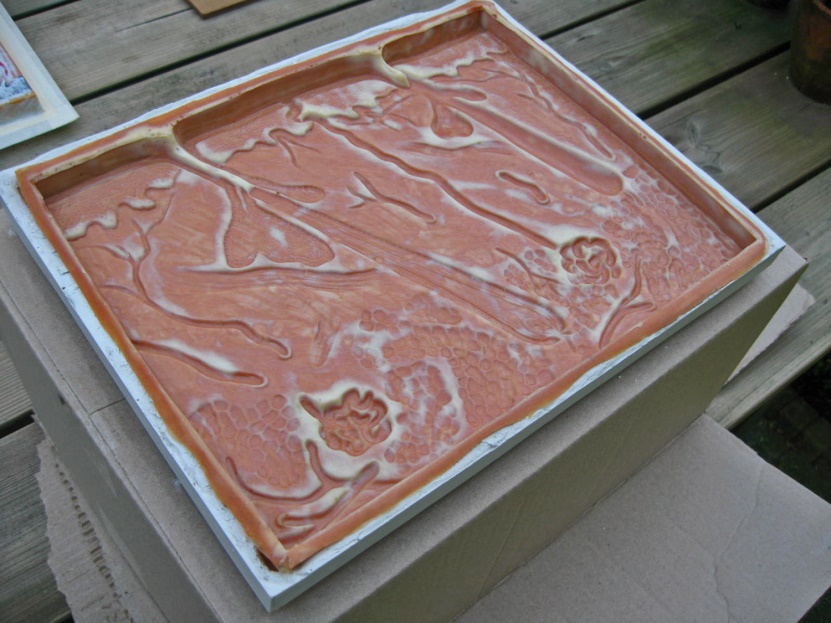 Gips gieten
(benodigheden)
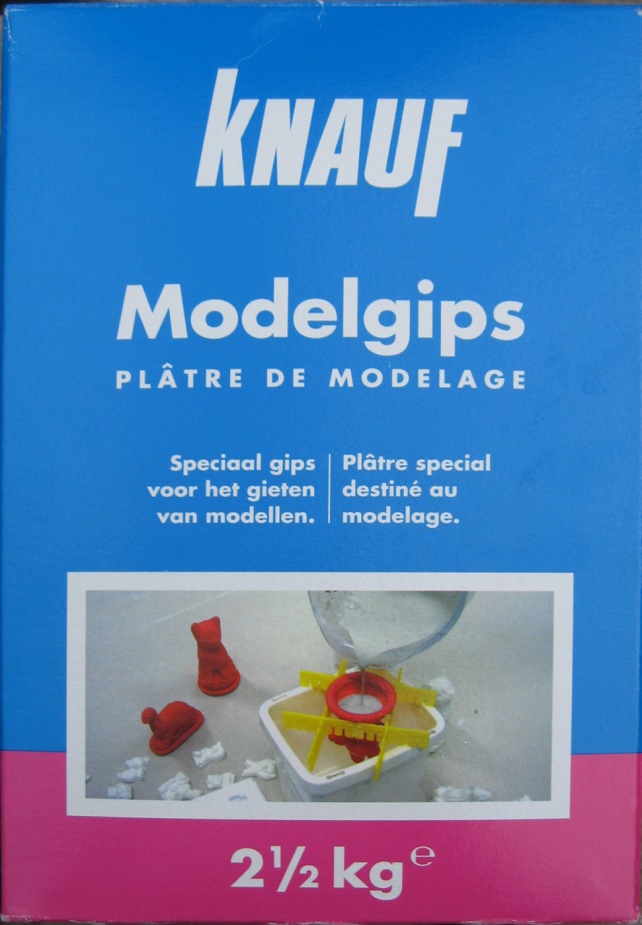 Modelgips 
fijnere structuur
minder luchtbellen
Doos van 2,5 kg
ca. 6 – 8 modellen
afhankelijk van grootte
afhankelijk van schenkdikte
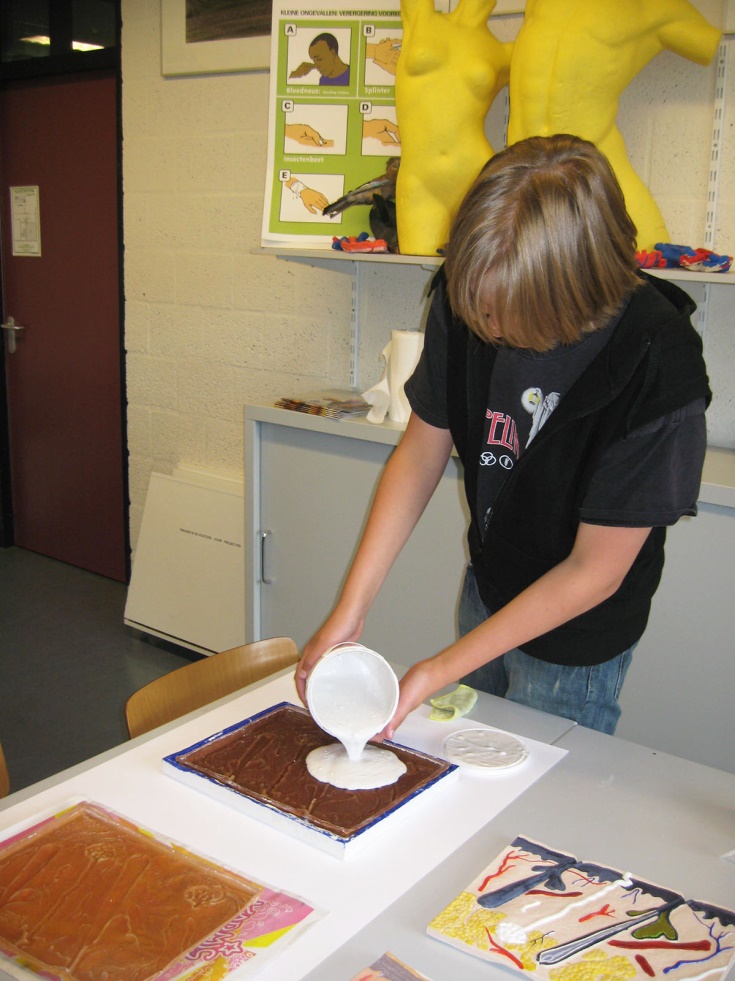 Gips gieten
(uitvoering)
Gips goed mengen
klonters maken een dun model zwak
Langzaam uitschenken
Gevulde mal heen en weer schudden 
Eventueel steunmal
??
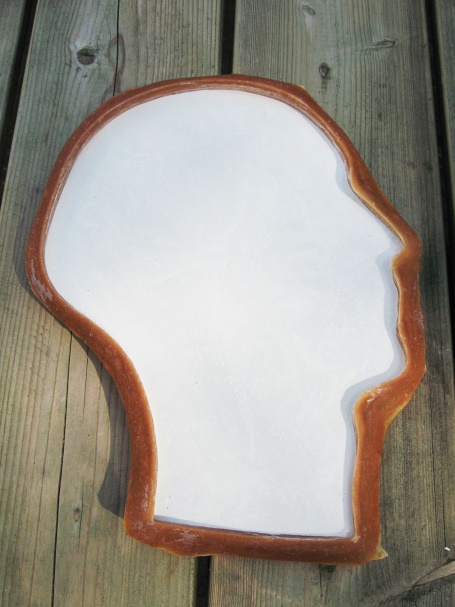 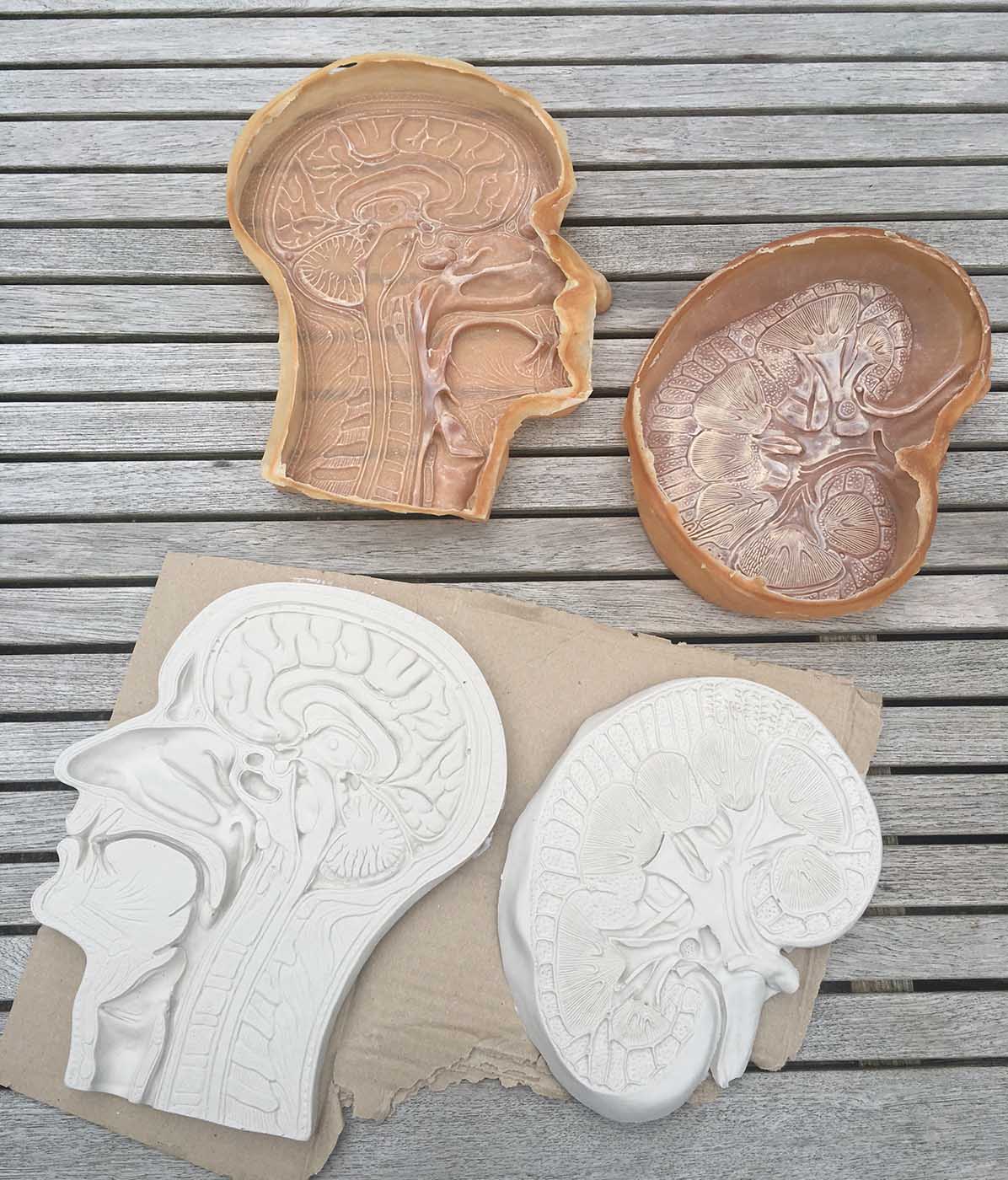 Gips uit mal halen
(uitvoering)
Model met mal ondersteboven leggen
Vanuit de hoeken mal los halen
Bij dunne delen (neus) voorzichtig zijn
??
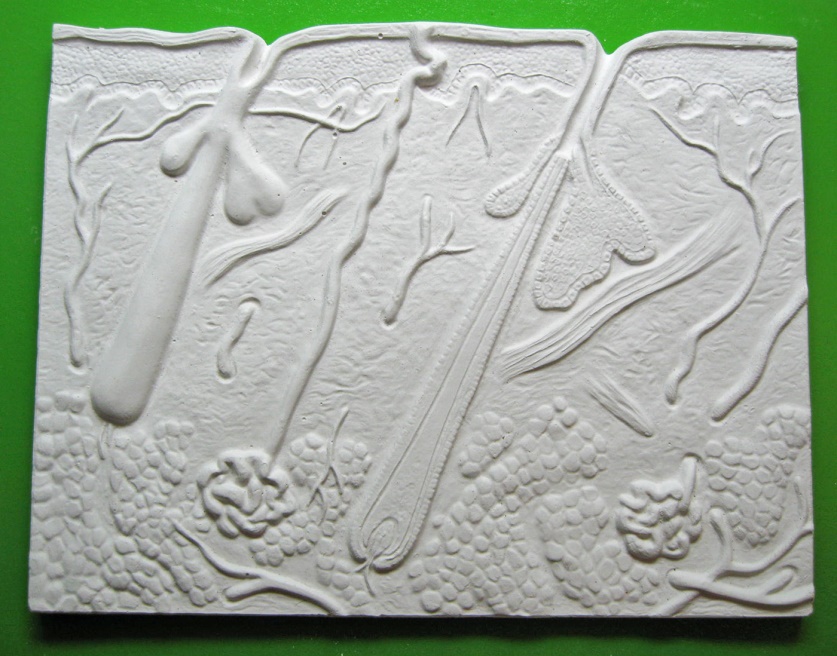 Verven model
(benodigheden & uitvoering)
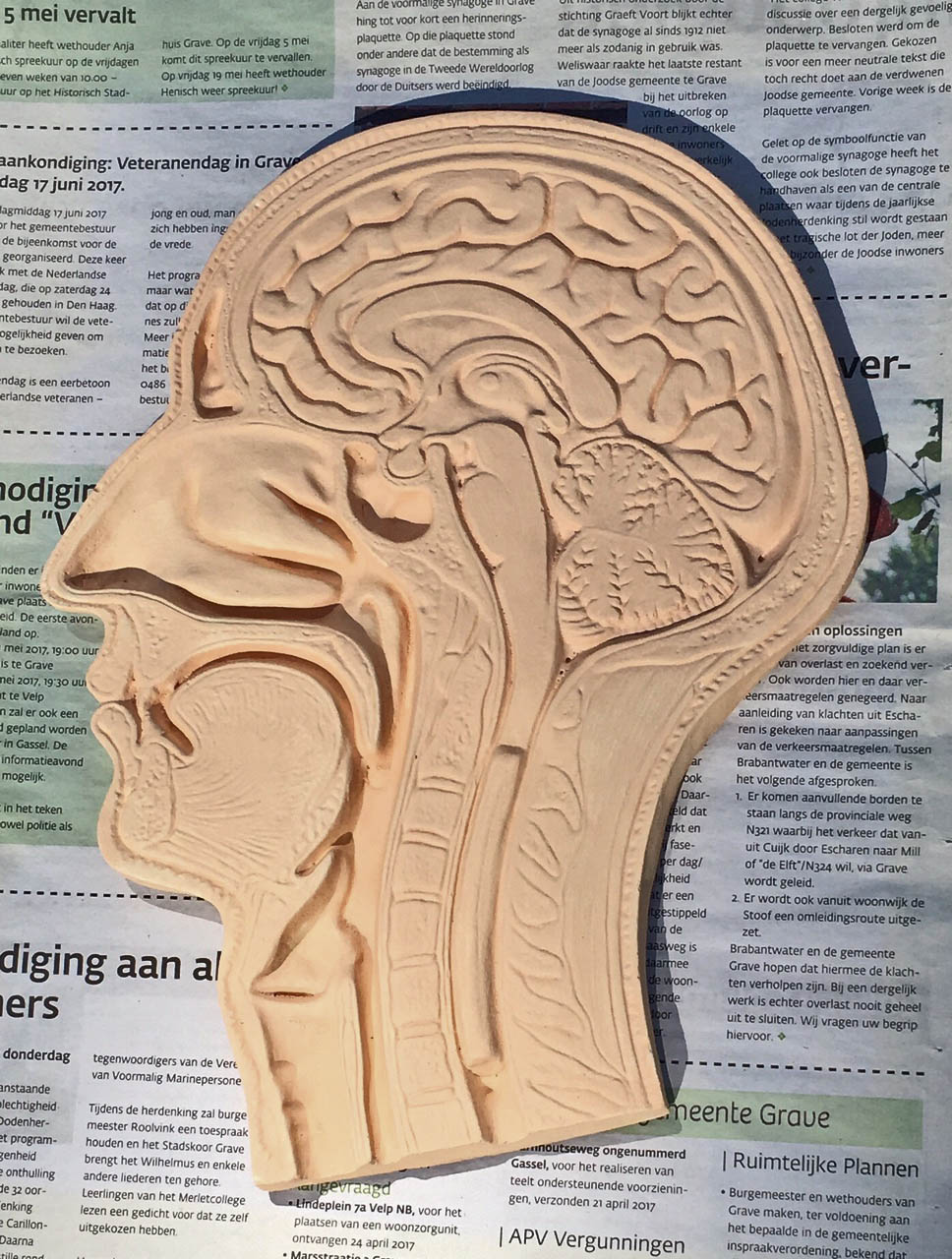 Brede kwast
Basiskleur / onderlaag aanbrengen
tijdwinst
Acrylverf (huidskleur)
verschil in prijs
Verven model
(benodigheden & uitvoering)
Dunne kwasten
Acrylverf (kleuren)
Pak een mooie  afbeelding (origineel of via internet) voor de juiste kleur 
Zelf mengen
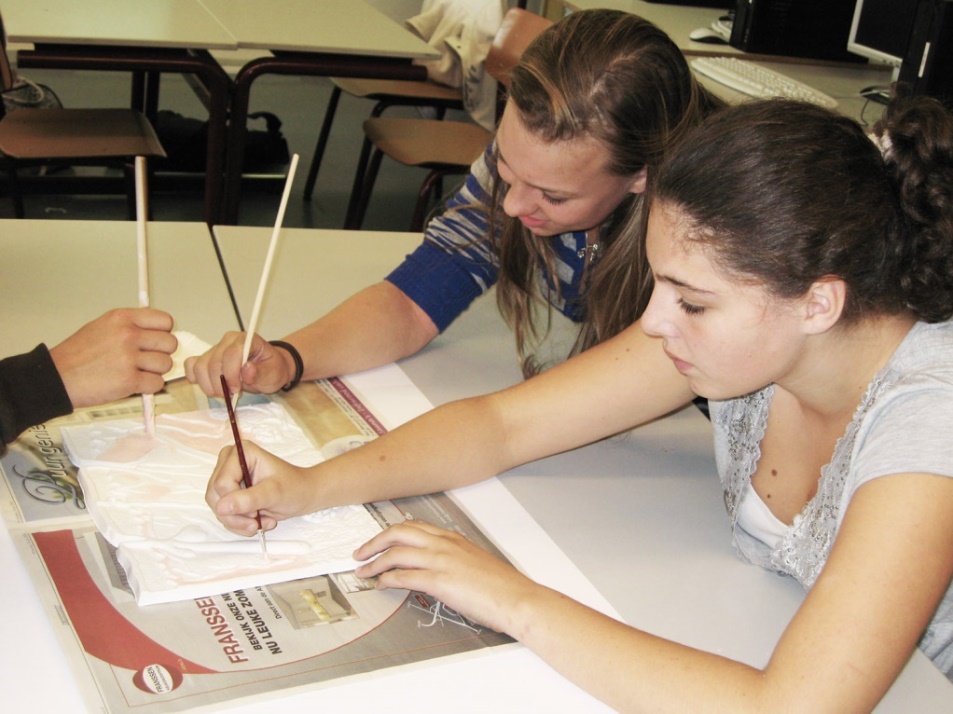 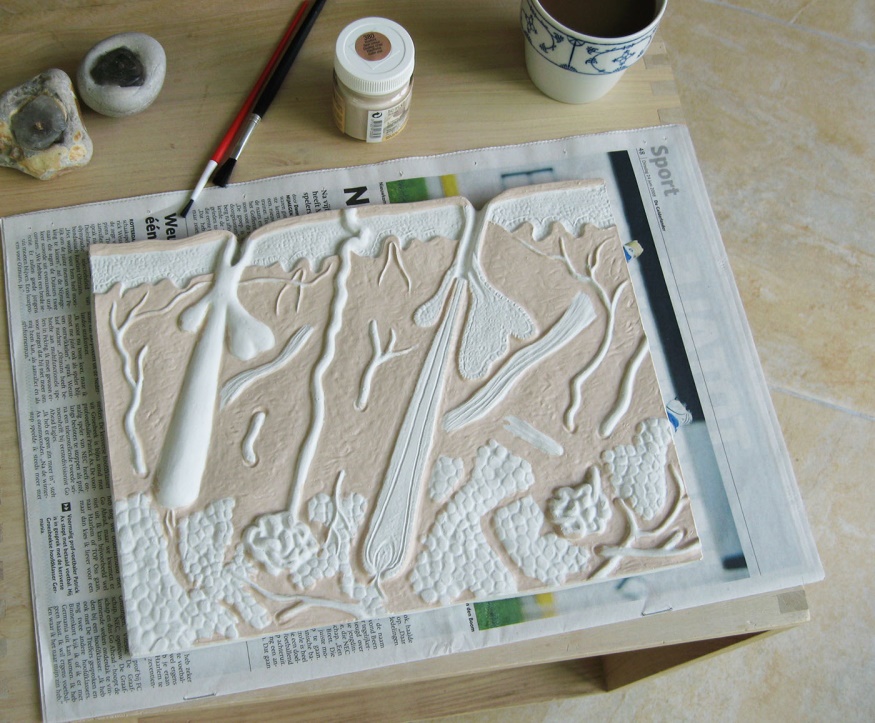 Verven model
(uitvoering)
Werk vanaf onderlaag naar boven toe
Verf trekt best snel in gips
Weinig zwart, veel geduld
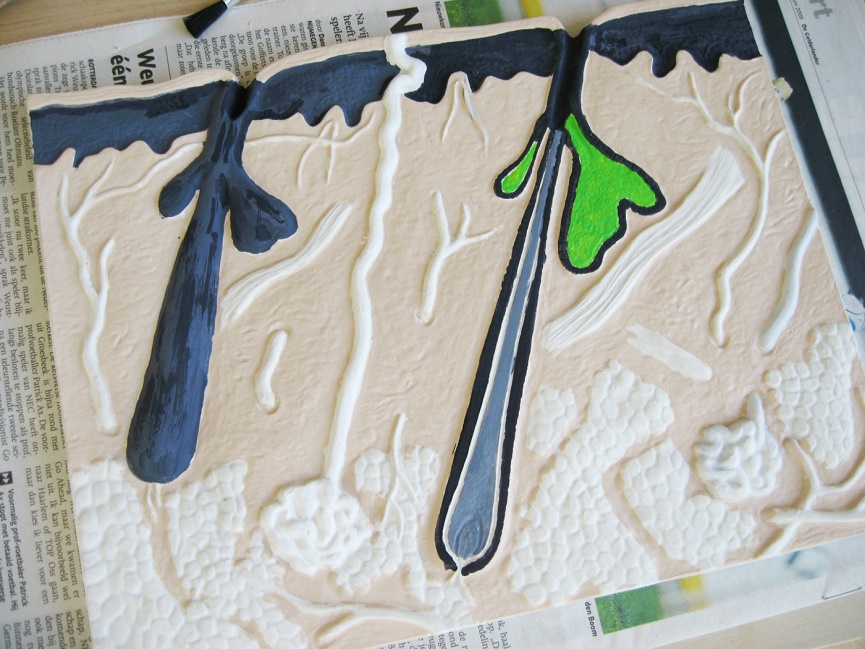 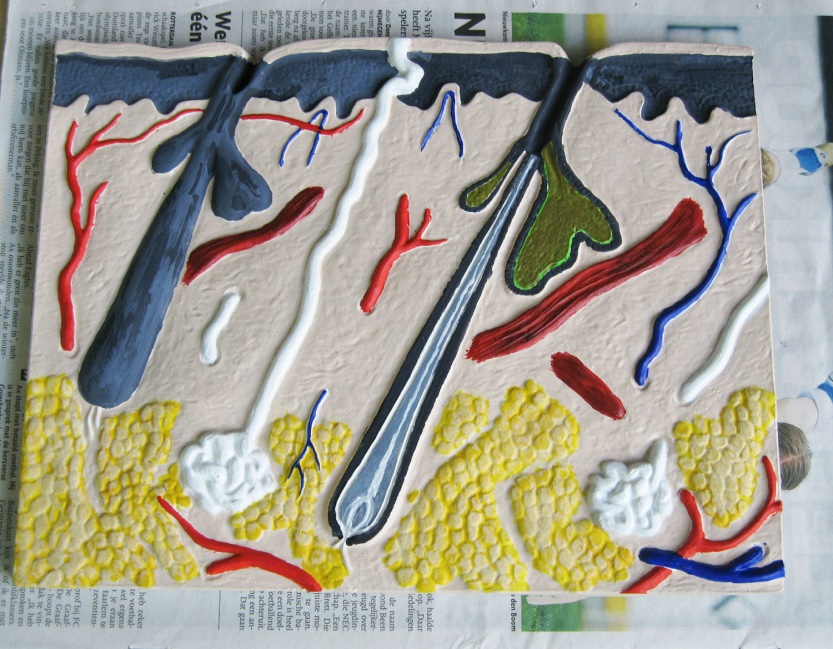 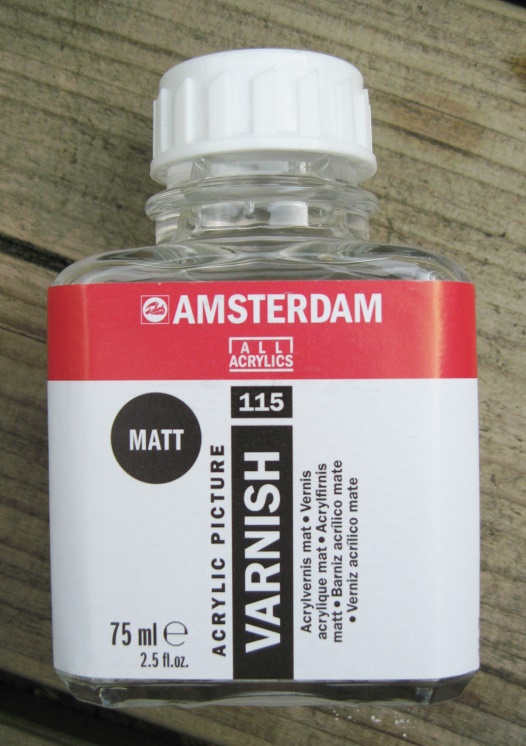 Verven model
(uitvoering)
Finishing touch
Vernis (acryl) aanbrengen
Model op plankje plakken
Schilderijhaakje eraan
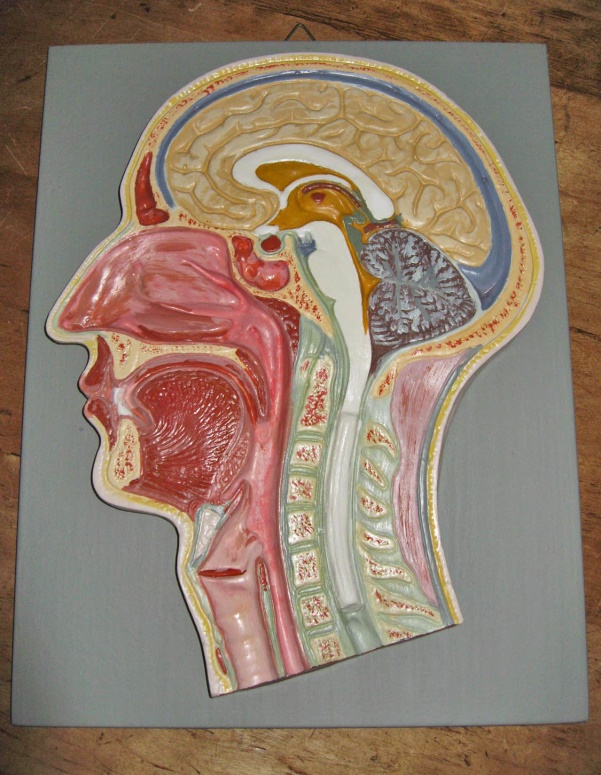 Toepasbaarheid
in de lessen
Mogelijke opdrachten:
delen van de huid en hun taken in schema laten zetten
met smartphone afb. laten zoeken voor de juiste kleuren
gipsmodel bestickeren met nummers 

 Wedstrijdelement inbouwen:
elkaars modellen beoordelen
lokaal versieren met modellen
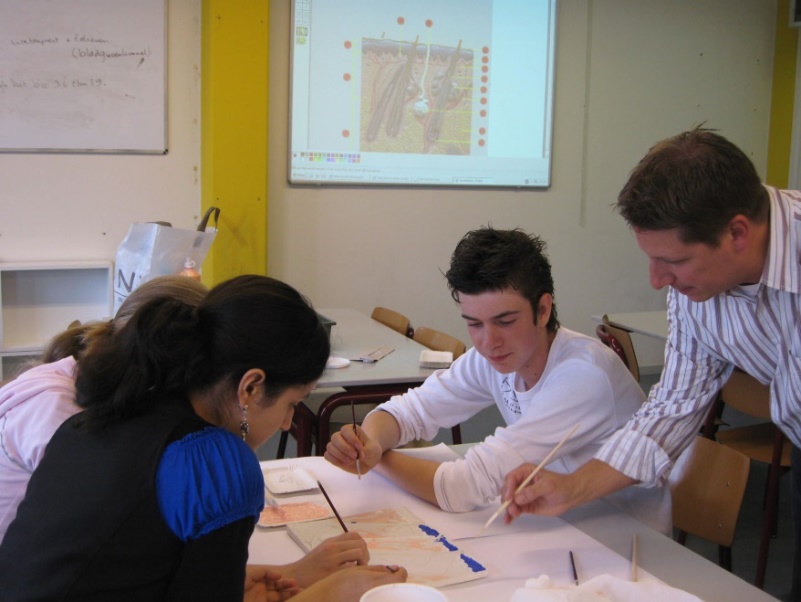 Toepasbaarheid
in de lessen
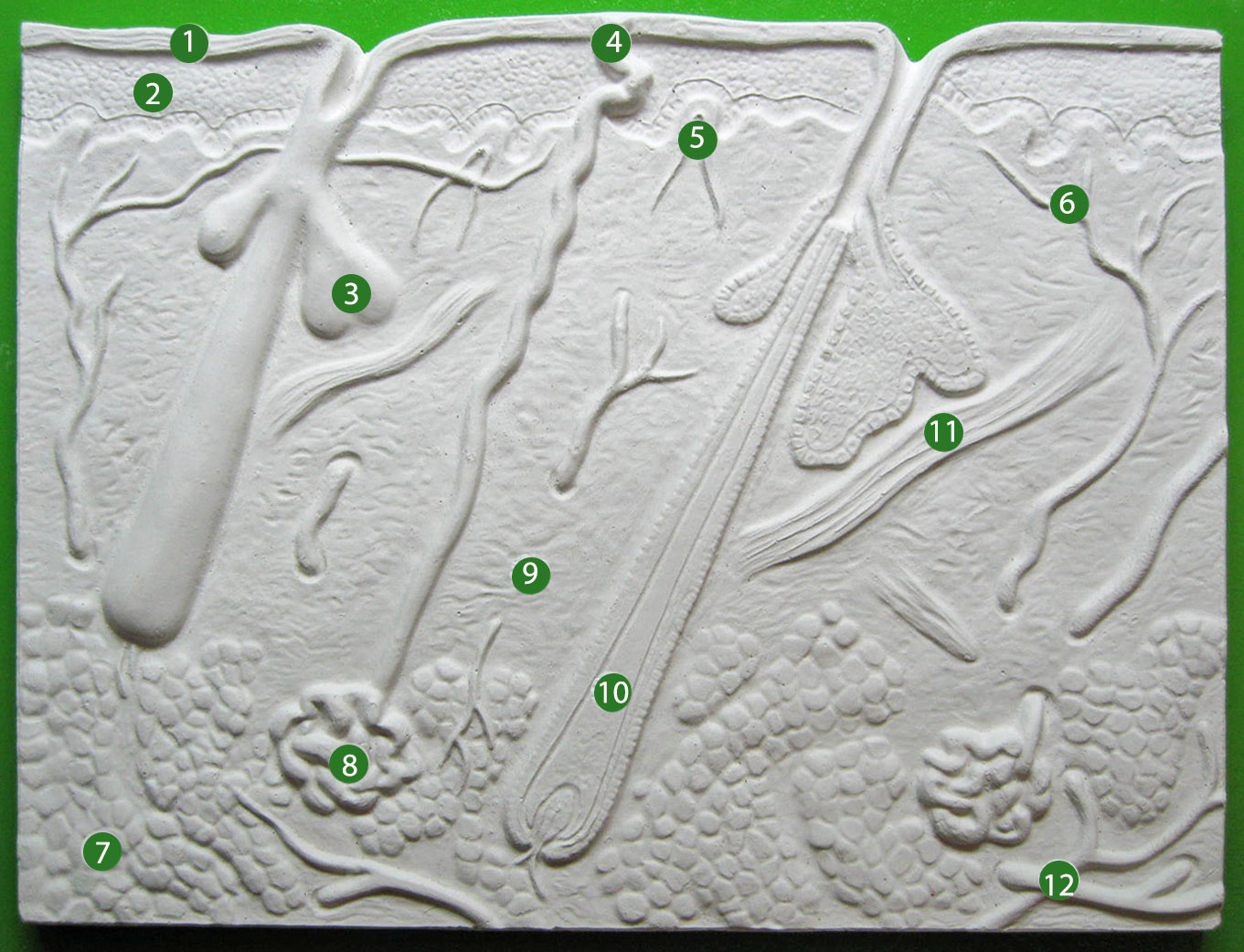 Toepasbaarheid
in de lessen
1
3
6
8
Toepasbaarheid
in de lessen
P L U S S E N
M I N N E N
Leuk voor de afwisseling
Leren samenwerken
Van elkaar leren (ligt aan opdracht en taakverdeling)
Combi met ander vak
Veel voorbereiding
Goede organisatie nodig
Kosten (1 model per lln is erg duur …)
Leer-rendement
Zelf aan de slag
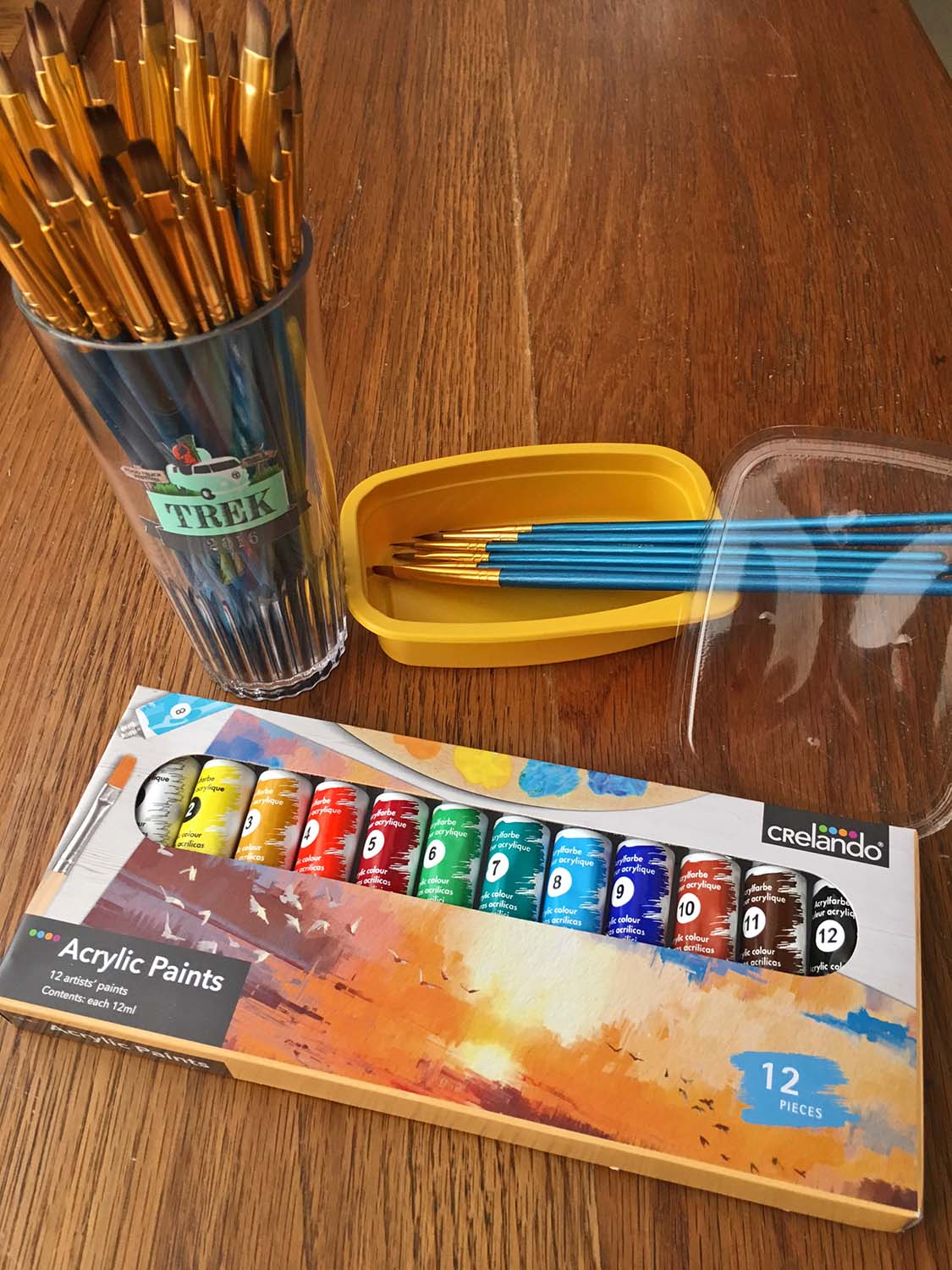 Eigen model (huid of hoofd)
Bepaal zelf wat je nodig hebt
Materialen per 2-tal en  anders even lenen 
Laatste 5 minuten opruimen
Model goed inpakken
Model mee (naar hotelkamer of alvast in kofferbak auto)
Zelf aan de slag
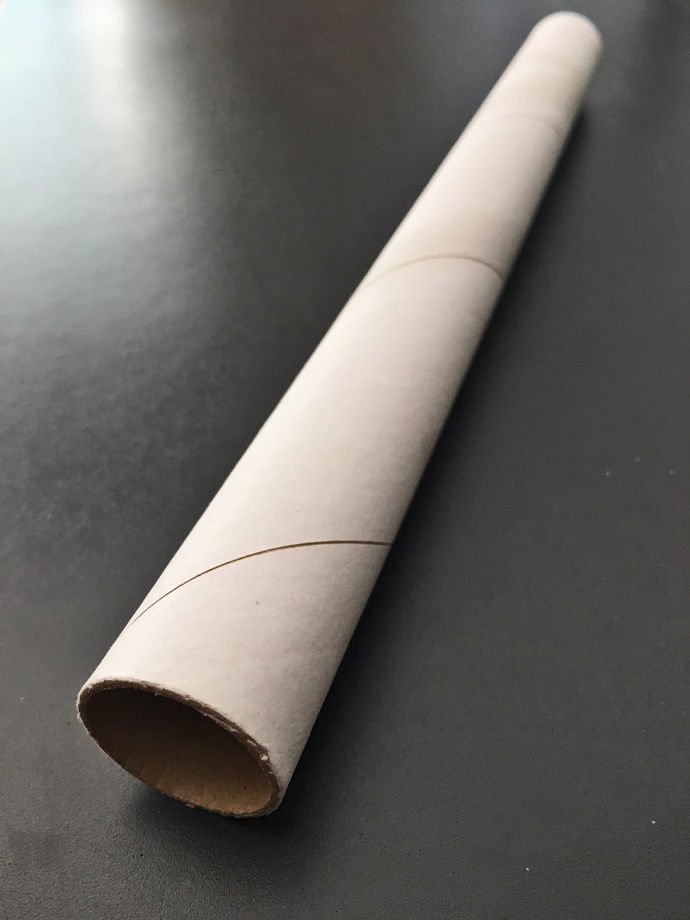 Geen vaste hand?
Of vandaag gewoon een beetje trillerig?

Vraag dan naar dit handige hulpmiddel!
Vragen &
opmerkingen
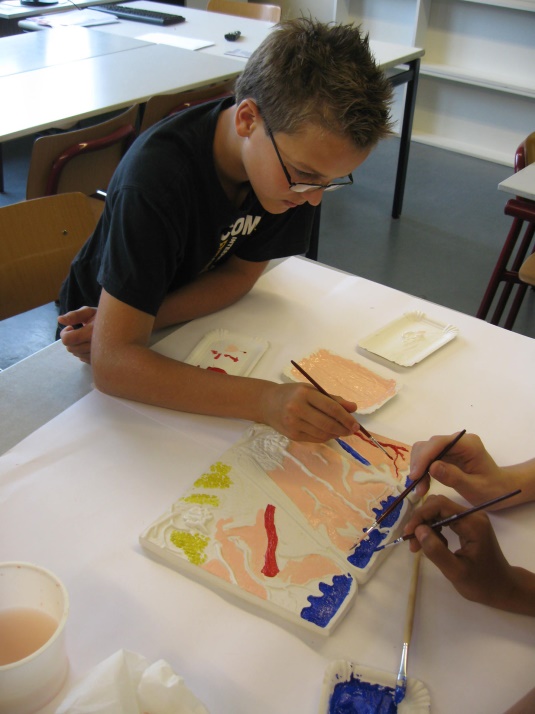 Korte ronde dringende vragen
Vragen tijdens activiteit
Centrale afsluiting (?)
Veel succes en plezier!
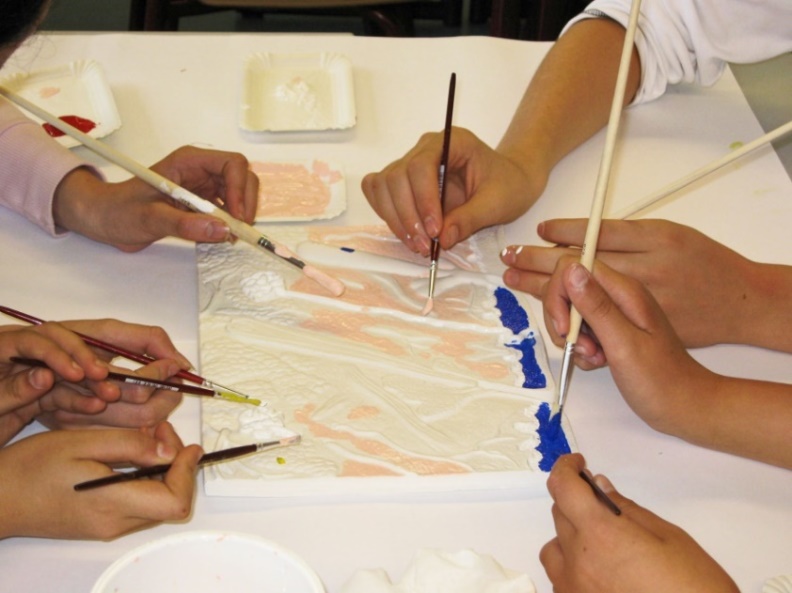